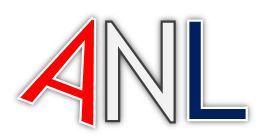 ANL v Brně
David VeselýNárodní knihovna ČR
Moravská zemská knihovna v Brně   (11.IV.2023)
Kdo do ANL přispívá
Minimální záznam
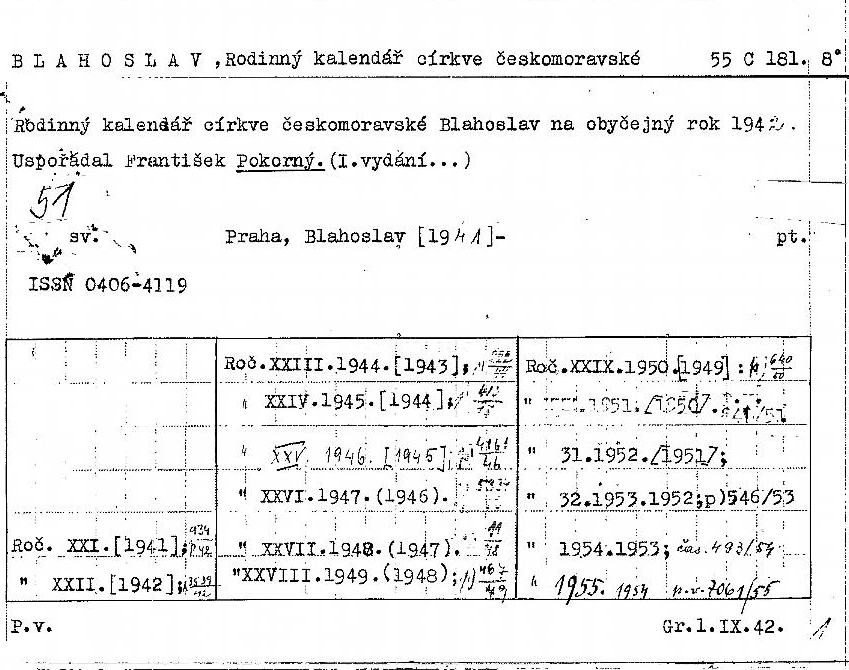 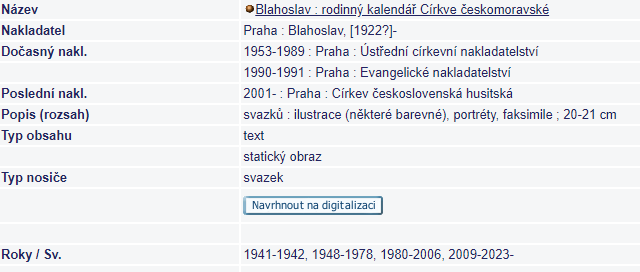 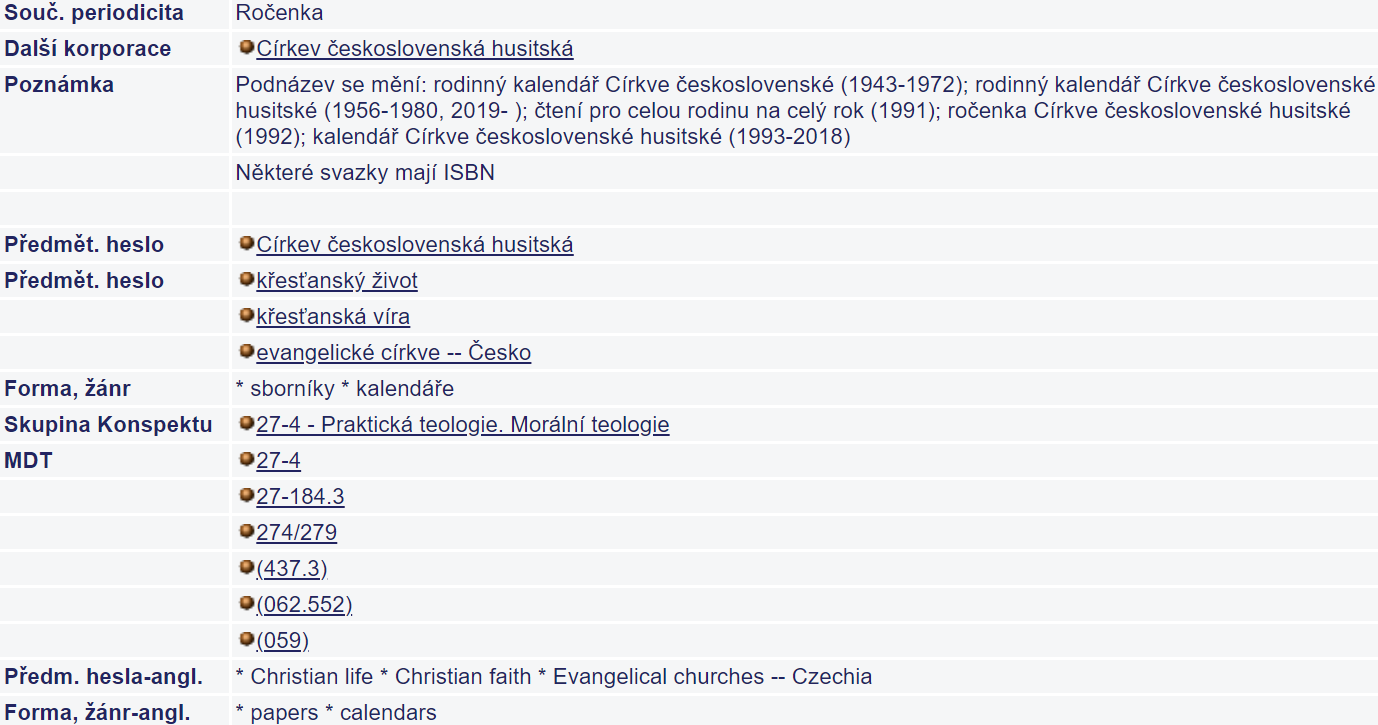 Minimální záznam - LDR
LDR   L -----naa-a22------i-4500LDR   L -----naa-a22-----7i-4500LDR   L -----naa-a22-----4i-4500
Minimální záznam - 001
identifikační číslo
Minimální záznam - 003
identifikátor kontrolního čísla
CZ-KvRL
Minimální záznam - 005
datum posledního zpracování
20060519143058.0

tedy, kdy záznam někdo naposledy upravovaltu v 19.V.2006 v půl třetí odpoledne
Minimální záznam - 008
údaje pevné délky
(00-05) - datum uložení záznamu 
(06) - kód publikačního statutu / data vydání
(07-14) - RRRRMMDD vydání (dle hodnoty v 06)
(15-17) - místo vydání
(35-37) - jazyk dokumentu
(38) - modifikace záznamu [nic] = nemodifikován
(39) - zdroj katalogizace c = program kooperativní katalogizace
Minimální záznam - 910
údaj pro souborný katalog
$a sigla - BOA001
$t typ dokumentu - rs/rd/rm
$x identifikační číslo = 001
VISK 9/1 - $k - anlplus
910$t
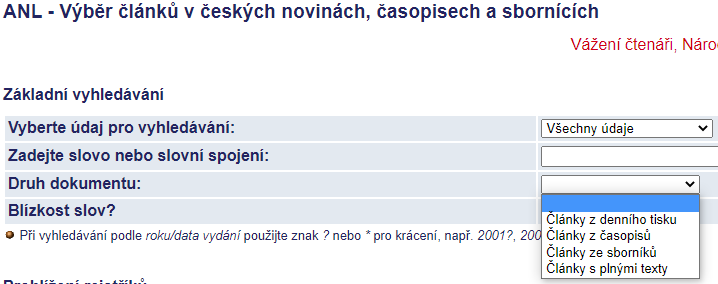 910$t
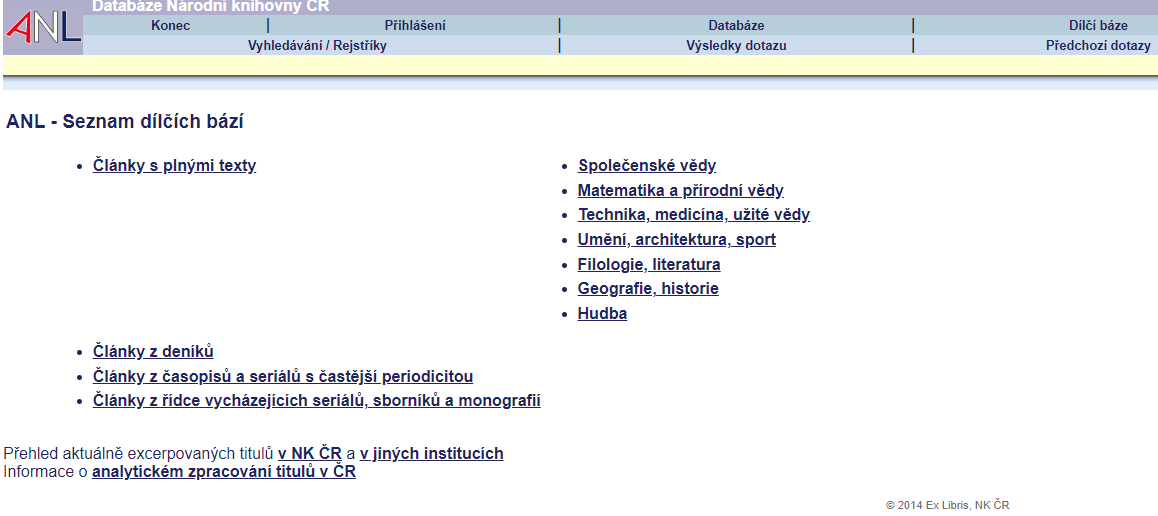 Minimální záznam - 7730$
zdrojový dokument
$t název
$g údaj o propojení
$q formalizovaný zápis údaje o propojení (vychází z $g)
$9 formalizovaný údaj o deklarovaném roku (vychází z $g)
a je-li možno či zapotřebí
$x ISSN
$z ISBN
$k edice
$d údaj o vydavateli/nakladateli
$h údaj fyzického poppisu (on-line)
Minimální záznam - 336
typ obsahu
$a slovní označení typu obsahu
$b kód typu obsahu
$2 zdroj
336 $atext$btxt$2rdacontent
Minimální záznam - 337
typ média
$a slovní označení typu obsahu
$b kód typu obsahu
$2 zdroj
337 (tištěná)  $$abez média$$bn$$2rdamedia
337 (elektronická) $apočítač$bc$2rdamedia
Minimální záznam - 338
typ nosiče
$a slovní označení typu obsahu
$b kód typu obsahu
$2 zdroj
337 (tištěná)  $asvazek$bnc$2rdacarrier
337 (elektronická) $aonline zdroj$bcr$2rdacarrier
Minimální záznam - 245
údaje o názvu
$a název 
$b další údaje o názvu 
$c údaj o odpovědnosti atd. 
$n číslo označení části/sekce díla 
$p název části/sekce díla
245 .,;=:
Minimální záznam - 246
245$p -> 24630$a
245$aNázev, aneb, Další název -> 24630$aDalší název
245$a= $b -> 24631$a = 245$b
245$aVezán -> 2461_ $iSprávný název je: $aNázev
[v obsahu Vezán] 245$aNázev -> 2461_$iNázev v obsahu: $aVezán
245$a5 dnů do konce světa -> 2463_$aPět dnů do konce světa (ale ne obráceně)
246 a Rubrika
242 - Překlad názvu dodaný katalogizační agenturou
040$a/c/d se rozhodly pro překlad názvu
Indikátory i podpole shodné jako v 245.
Jen $y je navíc.
            $y   Kód jazyka přeloženého názvu  (NO)
$y musí být vždy.
520 - Resumé atd.
První indikátor - návěští
             ^    Resumé
             0    Předmět
             1    Recenze
             2    Anotace
             3    Abstrakt
             8    Návěští se negeneruje
          Druhý indikátor - jazyk
             ^    Česky
             9    V cizím jazyce
Má-li druhý indikátor hodnotu 9, musí mít pole 520 $9 s kódovým označením cizího jazyka. 

Druhý indikátor „nic“ = česky (protože 040$b cze).
Minimální záznam - 1xx / 7xx
záhlaví a vedlejší záhlaví


hlavní záhlaví je vždy jen jedno
vedlejší záhlaví nejsou limitovaná počtem (ale nedomýšlíme, zapisujeme jen autory uvedené)
záludnosti:
rozhovor - hlavní záhlaví je zpovídaný (odpovídající), který je zároveň předmětemčlánek ze sborníku, zdrojový dokument má 110/111 - do článku přejímáme v podobě vedlejšího záhlaví
Minimální záznam - věcné zpracování 6xx/080/072
záznam splňuje rozsah minimálního záznamu, obsahuje-li buď znak MDT (080), nebo údaj skupiny Konspektu (072), nebo Vedlejší věcné záhlaví – věcné téma (650)
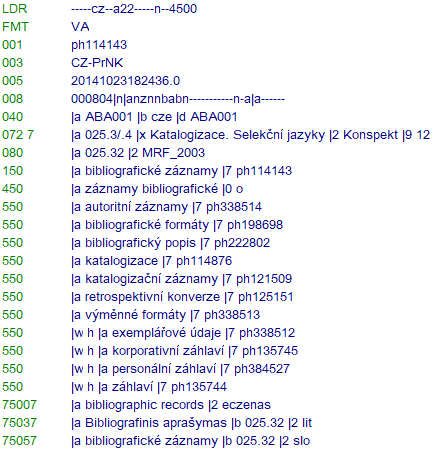 650
65007 L $$abibliografické záznamy$$7ph114143$$2czenas080   L $$a025.32$$2MRF
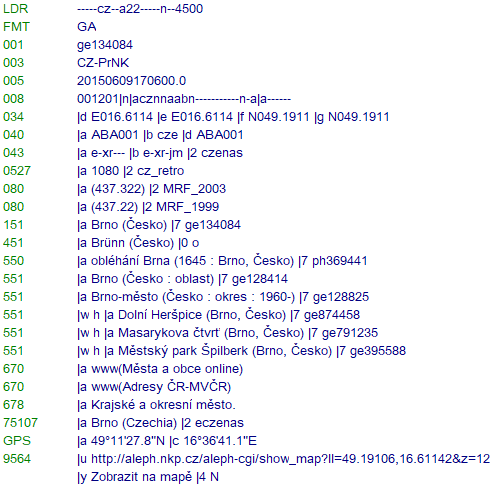 651
651   L $$aBrno (Česko)$$7ge134084$$2czenas080   L $$a(437.322)$$2MRF043   L $$ae-xr---$$be-xr-jm$$2czenas
GC= "e-xr-jm" NOT WVD=BOA001
648
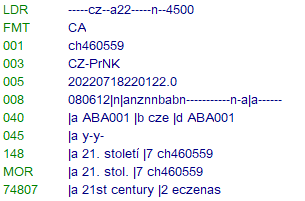 648 7 L $$a1992$$7ch460666$$2czenas648 4 L $$a2023 648 7 L $$a21. století$$7ch460559$$2czenas648 4 L $$a1.-22. století
1992 = 045 x9x92023 = y2y221. století = y-y-
655
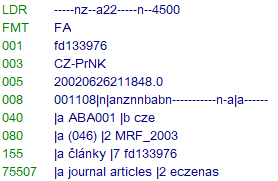 655 7 L $$ačlánky$$7fd133976$$2czenas080   L $$a(046)$$2MRF655 4 L $$adeklarace
072
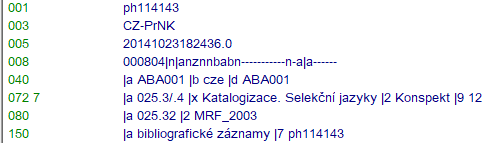 65007 L $$abibliografické záznamy$$7ph114143$$2czenas080   L $$a025.32$$2MRF072 7 L $$a025.3/.4$$xKatalogizace. Selekční jazyky$$2Konspekt$$912
Záludná čísla a dvojčísla
773$g Ročník 12, číslo 1-2 (2022), strana 12
773$g Ročník 12, číslo 1/2 (2022), strana 12
URL - 856
[856]  ELEKTRONICKÉ UMÍSTĚNÍ A PŘÍSTUP 
         První indikátor - Způsob přístupu
            4    HTTP
         Druhý indikátor - Vzájemný vztah
            ^    Není uveden
            0    Původní elektronický zdroj
            1    Elektronická verze
            2    Související zdroj
            8    Návěští se negeneruje
URL - 856
85641 L $$u
              $$q
              $$y
              $$4N
              $$9HTM
Recenze na divadelní představení a proč 787
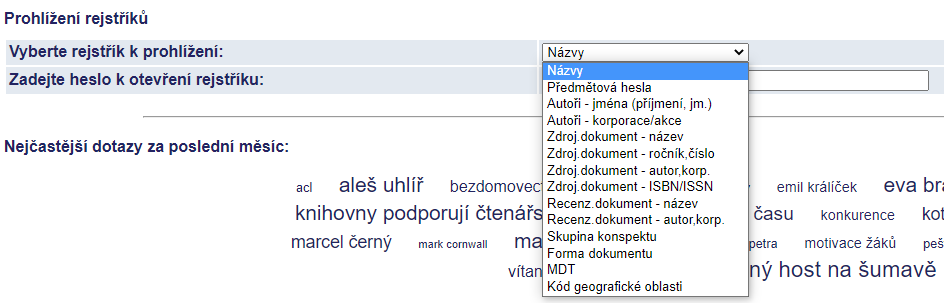